Lecture 32: The Relational Model
Professor Xiannong Meng
Spring 2018
Lecture and activity contents are based on what Prof Chris Ré of Stanford
used in his CS 145 in the fall 2016 term with permission
Today’s Lecture
The Relational Model & Relational Algebra

Relational Algebra Pt. II
2
1. The Relational Model & Relational Algebra
3
What you will learn about in this section
The Relational Model

Relational Algebra: Basic Operators

Execution

ACTIVITY: From SQL to RA & Back (Can’t quite convert Python2 code yet.)
4
Motivation
The Relational model is precise, implementable, and we can operate on it (query/update, etc.)
Database maps internally into this 
procedural language.
A Little History
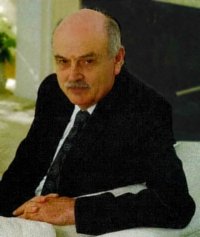 Won Turing award 1981
Relational model due to Edgar “Ted” Codd, a mathematician at IBM in 1970
“A Relational Model of Data for Large Shared Data Banks”. Communications of the ACM 13 (6): 377–387


IBM didn’t want to use relational model (taken money away from IMS, or information management system )
Apparently used in the moon landing…
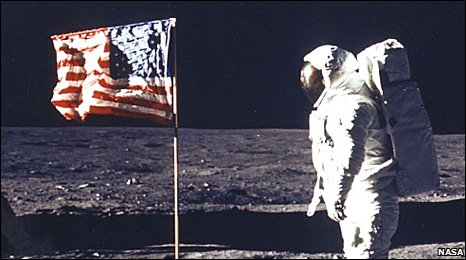 [Speaker Notes: IMS apparently used in the moonshot (http://www-01.ibm.com/software/data/ims/benchmark.html) and still boasts high #s]
The Relational Model: Schemata
Relational Schema:
Students(sid:string, name:string, gpa:float)
Students     (sid:      string,      name:    string,       gpa:      float)
Relation name
String, float, int, etc. are the domains of the attributes
Attributes
The Relational Model: Data
Student
An attribute (or column) is a typed data entry present in each tuple in the relation
The number of attributes is the arity of the relation
8
The Relational Model: Data
Student
The number of tuples is the cardinality of the relation
A tuple or row (or record) is a single entry in the table having the attributes specified by the schema
9
The Relational Model: Data
Student
Recall: In practice DBMSs relax the set requirement, and use multisets.
A relational instance is a set of tuples all conforming to the same schema
10
To Reiterate
A relational schema describes the data that is contained in a relational instance
Let R(f1:Dom1,…,fm:Domm) be a relational schema then, 
an instance of R is a subset of Dom1 x Dom2 x … x Domn
In this way, a relational schema R is a total function from attribute names to types
One More Time
A relational schema describes the data that is contained in a relational instance
A relation R of arity t is a function: R : Dom1 x … x Domt   {0,1} or {false, true}
I.e. returns whether or not a tuple of matching types is a member of it
Then, the schema is simply the signature (or prototype) of the function
Note here that order matters, attribute name doesn’t…
We’ll (mostly) work with the other model (last slide) in which attribute name matters, order doesn’t!
A relational database
A relational database schema is a set of relational schemata, one for each relation

A relational database instance is a set of relational instances, one for each relation
Two conventions: 
We call relational database instances as simply databases
We assume all instances are valid, i.e., satisfy the domain constraints
Remember the CMS (Course Management System)
Note that the schemas impose effective domain / type constraints, i.e. Gpa can’t be “Apple”
Relation DB Schema
Students(sid: string, name: string, gpa: float)
Courses(cid: string, cname: string, credits: int)
Enrolled(sid: string, cid: string, grade: string)
Relation Instances
Students
Courses
14
Enrolled
2nd Part of the Model: Querying
We don’t tell the system how or where to get the data- just what we want, i.e., Querying is declarative
SELECT S.name
FROM Students S
WHERE S.gpa > 3.5;
To make this happen, we need to translate the declarative query into a series of operators… we’ll see this next!
“Find names of all students with GPA > 3.5”
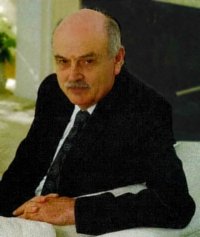 Actually, I showed how to do this translation for a much richer language!
Virtues of the model
Physical independence (logical too), Declarative

Simple, elegant clean: Everything is a relation

Why did it take multiple years? 
Doubted it could be done efficiently.
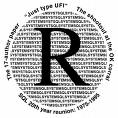 Relational Algebra
RDBMS Architecture
How does a SQL engine work ?
Relational Algebra (RA) Plan
Execution
SQL Query
Optimized RA Plan
Translate to relational algebra expresson
Find logically equivalent- but more efficient- RA expression
Execute each operator of the optimized plan!
Declarative query (from user)
RDBMS Architecture
How does a SQL engine work ?
Relational Algebra (RA) Plan
Execution
SQL Query
Optimized RA Plan
Relational Algebra allows us to translate declarative (SQL) queries into precise and optimizable expressions!
Relational Algebra (RA)
Five basic operators:
Selection: s
Projection: P 
Cartesian Product: 
Union: 
Difference: -
Derived or auxiliary operators:
Intersection, complement
Joins (natural,equi-join, theta join, semi-join)
Renaming: r 
Division
We’ll look at these first!
And also at one example of a derived operator (natural join) and a special operator (renaming)
Keep in mind: RA operates on sets!
RDBMSs use multisets, however in relational algebra formalism we will consider sets!

Also: we will consider the named perspective, where every attribute must have a unique name
attribute order does not matter…
Now on to the basic RA operators…
Students(sid,sname,gpa)
SQL:
Returns all tuples which satisfy a condition
Notation:  sc(R)
Examples
 sSalary > 40000 (Employee)
 sname = “Smith” (Employee)
The condition c can be =, <, , >, , <>
SELECT *
FROM Students
WHERE gpa > 3.5;
RA:
Another example:
sSalary > 40000 (Employee)
Students(sid,sname,gpa)
SQL:
Eliminates columns, then removes duplicates
Notation:   P A1,…,An (R)
Example: project social-security number and names:
P SSN, Name (Employee)
Output schema:   Answer(SSN, Name)
SELECT DISTINCT
  sname,
  gpa
FROM Students;
RA:
Another example:
P Name,Salary (Employee)